Solar Sausage for Desalination
Sponsor:		FAMU-FSU College of Engineering
Advisors:	       Dr. Michael Devine
				Dr. Shangchao Lin
Instructors:	Dr. Nikhil Gupta
				Dr. Chiang Shih 
Group 7: 		Alexandra Filardo
				Joseph Hamel
				Alexander Stringer
				Crystal Wells
2
Overview
The Project
Objectives and Scope
Solar Sausage
System Overview
The Design
The Process
The Components
Maintenance 
General Calculations
Past, Present, Future
Business Plan
Challenges Faced
Resources	
Procurements 
Budget
Manufacturing
Schedule
Solar Sausage for Water Desalination							Joseph Hamel
3
The Project
Project Scope
Main Objectives
To create a solar desalination system utilizing the Solar Sausage.
Create a system that can be easily mass produced at low cost.
The system must support a small family
Minimize cost
Make the system user friendly
Make the system easily transportable and easily deconstructed
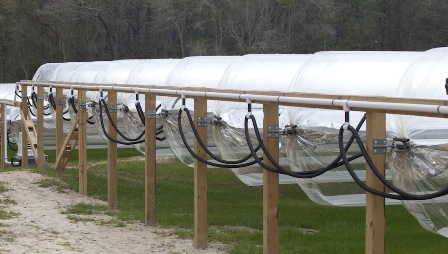 Solar Sausage for Water Desalination							Joseph Hamel
4
Solar Sausage
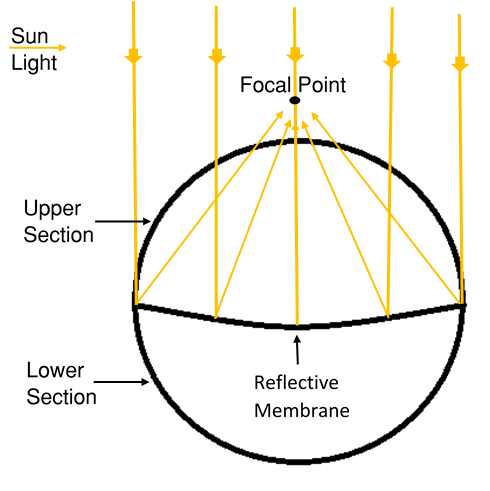 Solar Sausage for Water Desalination							Joseph Hamel
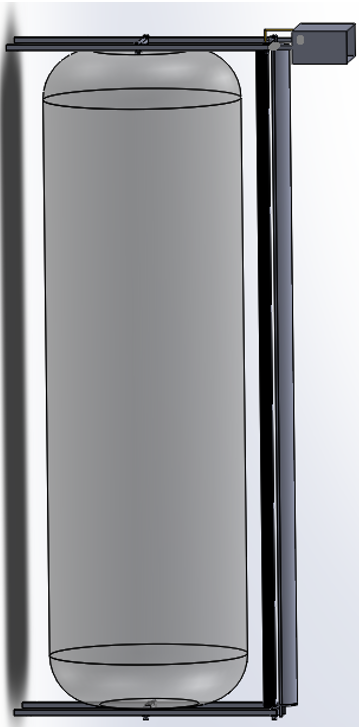 5
System Overview: The Design
Storage
Tank
Condenser
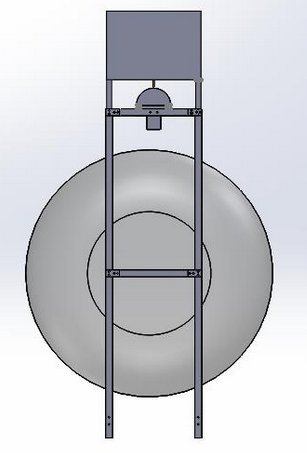 Trough
4 ft
Solar Sausage
3 ft
Stand
10 ft
Solar Sausage for Water Desalination							Alex Filardo
6
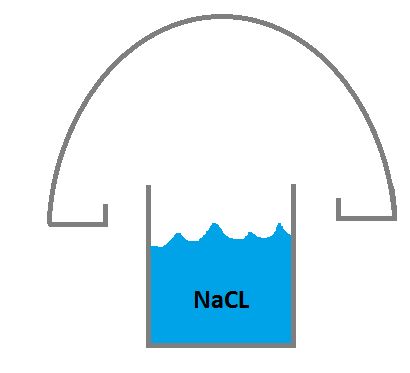 Solar Sausage for Water Desalination							Alex Filardo
7
General Layout
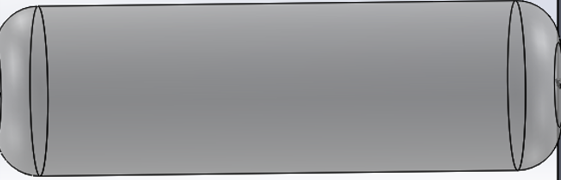 Solar Sausage for Water Desalination							Alex Filardo
8
Storage Tank
Figure 4. Storage Tank
Filters and hold saline water to feed into the through
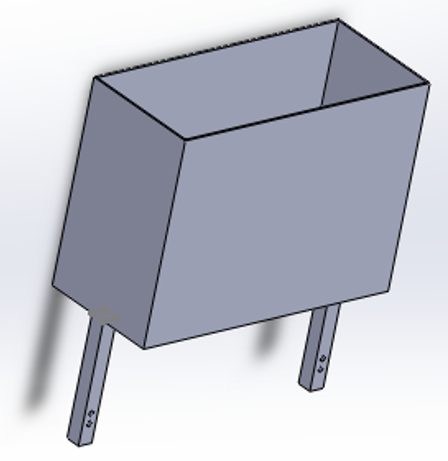 10 in
6 in
13.75 in
Solar Sausage for Water Desalination							Joseph Hamel
9
Trough
Figure 2. Trough
Full Trough	
End of Trough where it is bolted to the stand
2 in
b)
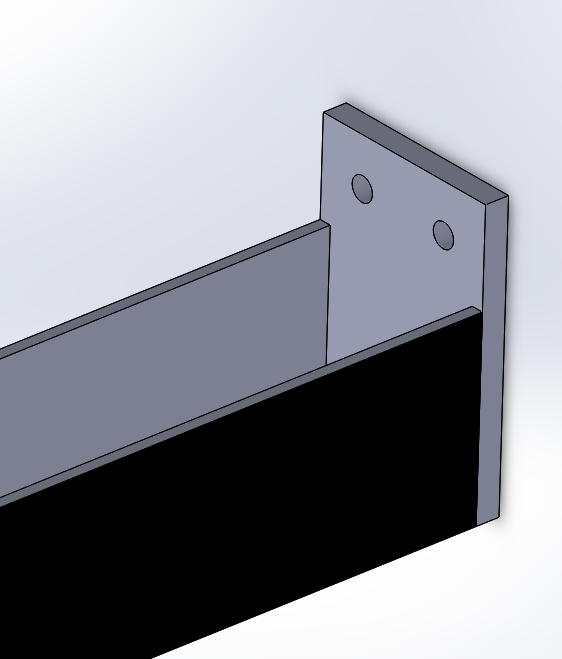 b)
a)
10 ft
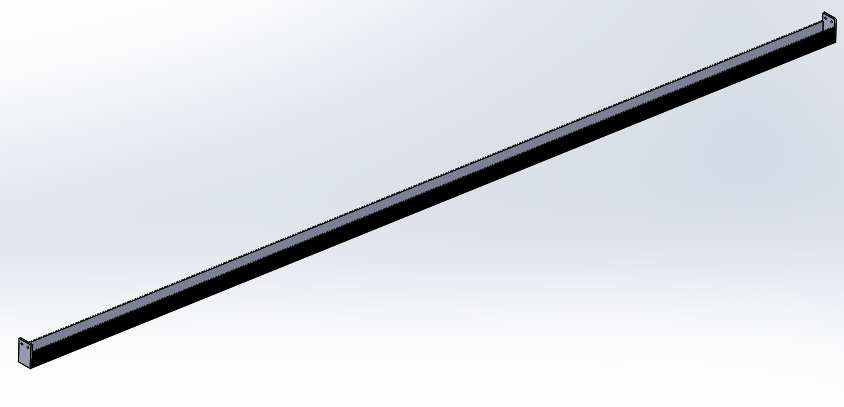 2 in
a)
Solar Sausage for Water Desalination							Joseph Hamel
10
Condenser/Channels
Figure 3. Condenser
a) Connected to an elevated Bolt on the Stand.
b) The angle of the raised end drives the water down the channels
a)
b)
1 in
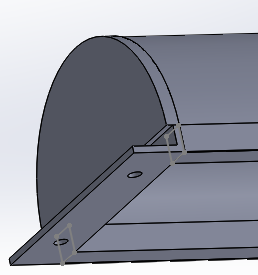 a)
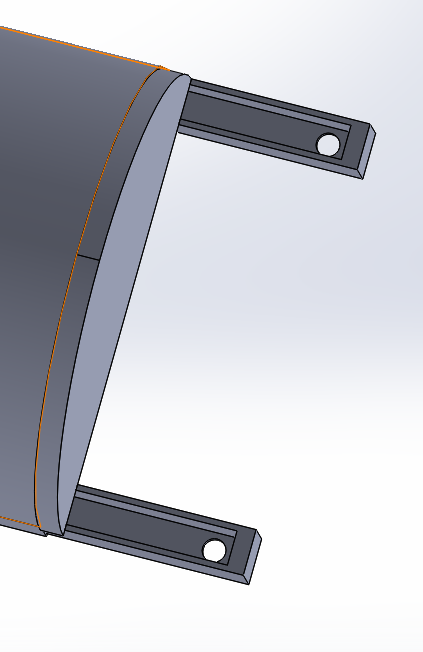 2.5 in
3 in
b)
1 in
Solar Sausage for Water Desalination							Joseph Hamel
11
Bladder
Placed inside oil drums already readily available for customer
Collects clean water from channels
Removed and replaced once filled with potable water
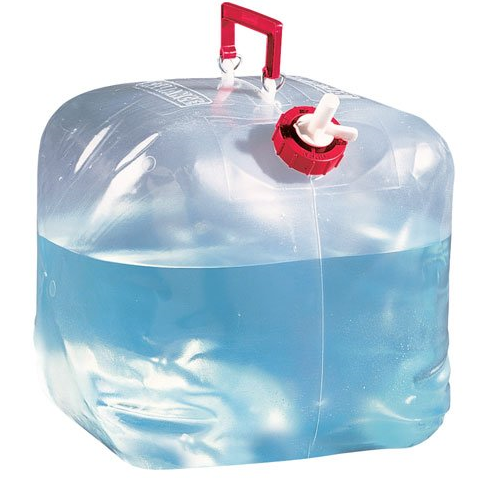 Solar Sausage for Water Desalination							Alex Filardo
12
Expected Worker Maintenance
Bring saline water to Solar Sausage site
Rotate Solar Sausage to align sun with trough
Daily Clean out of salt build up in trough
Replace potable water bladder once full
Rinse saline filter bladder weekly
Solar Sausage for Water Desalination							Alex Filardo
12
General Calculations
Solar Sausage for Water Desalination							Alex Filardo
13
Solar Sausage for Water Desalination							Joseph Hamel
14
Business Plan
Reach out to potential investors
Water Aid
Water for People 
Water for Good
Global Water
Identify market competition 
Continue meeting with business group for successful business plan
Solar Sausage for Water Desalination							Joseph Hamel
15
Challenges Faced/Lessons Learned
Challenges Faced
Designing the most optimal condenser
Touching base with Engineering Without Borders
Preventing contamination of water from aluminum 

Lessons Learned
Building a report and present information of a long-term project
Building chemistry and working efficiently with group
Practicing professionalism contacting colleagues and superiors
Solar Sausage for Water Desalination							Joseph Hamel
16
Procurement
Thus far the team has procured items to construct the 
Stands (x2)
The Trough
These items were procured through McMaster Carr and Metals Supermarket
These items were procured at a cost of
$499.71
Solar Sausage for Water Desalination							Alex Filardo
18
Budget
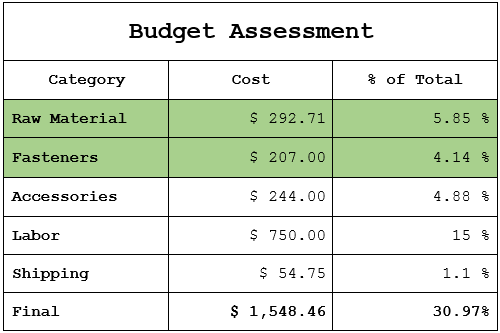 Solar Sausage for Water Desalination							Alex Filardo
19
Gantt Chart
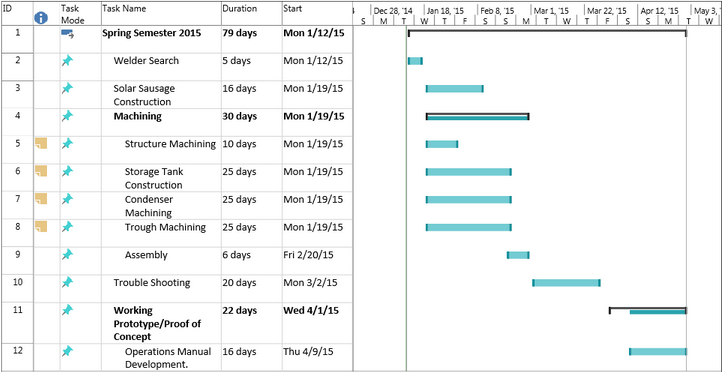 Solar Sausage for Water Desalination							Alex Filardo
20
Summary
Goal: create an inexpensive, easily replicated solar desalination system utilizing the Solar Sausage
The system’s design was shown with main components
General calculations, expected maintenance work and future business plans were discussed
The monetary aspects such as procurement and budget are generalized
Timelines and scheduling were defined
Solar Sausage for Water Desalination							Joseph Hamel
21
References
Vendor Purchase(s)
http://www.mcmaster.com/#
http://ecommerce.metalsupermarkets.com/MSC-Home.aspx
[1] Engel, Yunus A. Fundamentals of Thermal-fluid Sciences. 4th ed. 			    Singapore: McGrawHill, 2012. 	Print. 
[2] Sinha, Sayontan. "Solar Insolation." Solar Insolation. Web. 21 Oct.    	   	    2014. 
[3] "Ocean Water: Salinity." Oceanography. Office If Naval Research. 			     Web. 18 Oct. 2014.
Solar Sausage for Water Desalination							Joseph Hamel
Questions ???
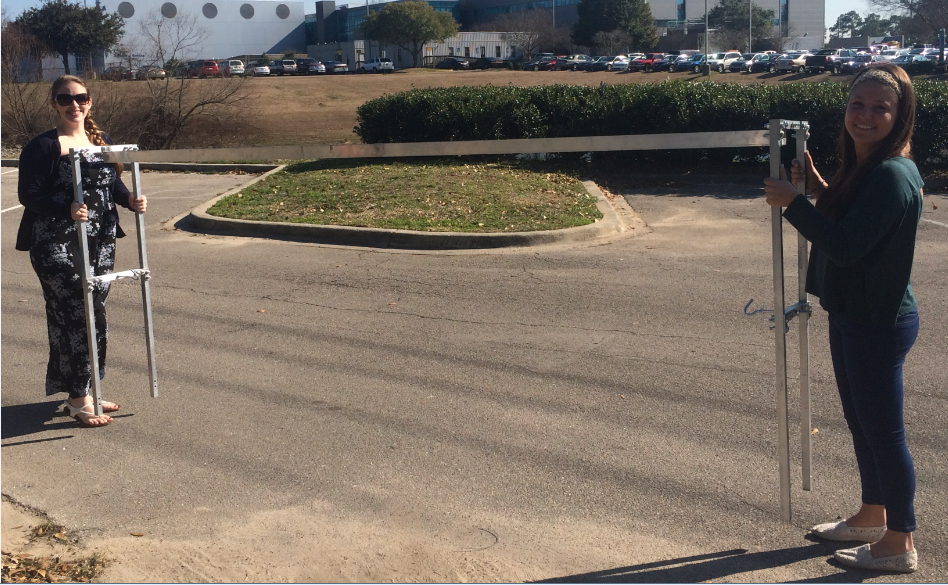